New Parent’s 
Reception 2021-22
Caslon Primary Community School
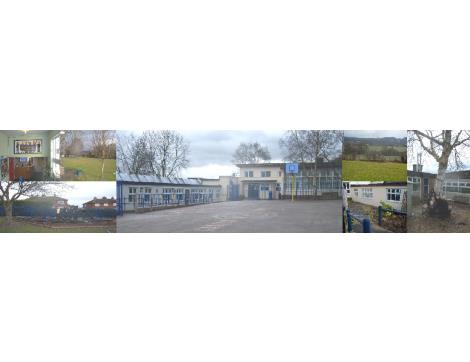 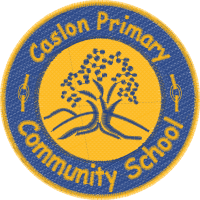 Your Child’s New School
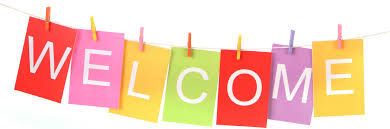 On behalf of everyone here at Caslon Primary Community School, WELCOME to a new and exciting stage in your child’s life. During their year, your child will make new friends, enjoy new Reception experiences and learn the vital new skills of reading and writing.
We, teachers and parents, have the chance to work as partners to ensure that at the end of this school year, your child will have a positive attitude towards their education based on social and academic confidence.
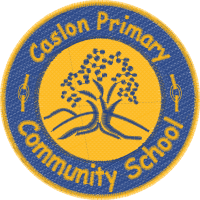 Early Years 
Foundation Stage
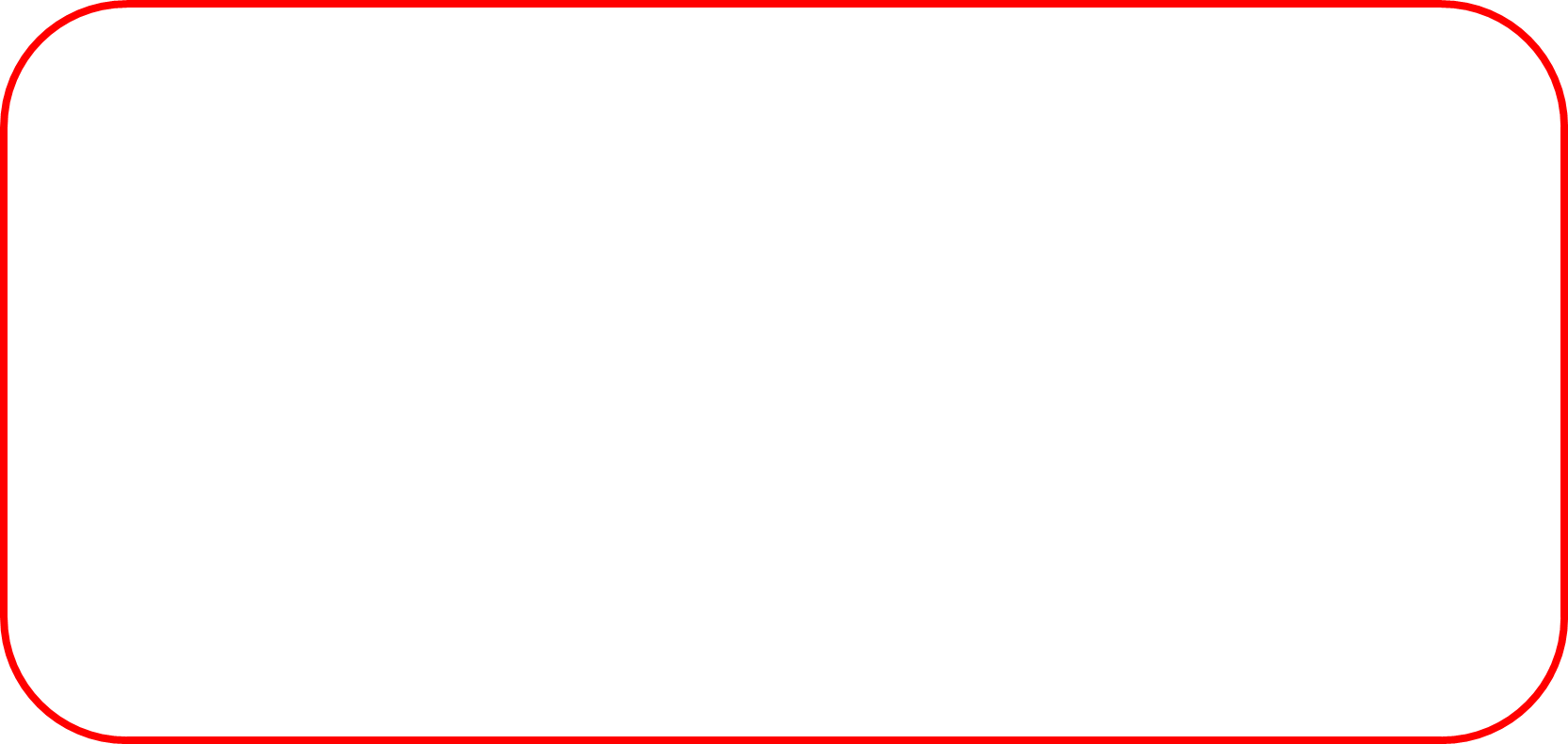 The Foundation Stage begins in Nursery and continues through to  Reception.

We help the children to learn through playing, exploring and being active. This means children will take part in a range of fun, practical activities; some of which are adult led, some guided by adults and some will be child-initiated.  

We follow the EYFS Framework which explains how and what your child will be learning.  It is very flexible so it can be adapted to the children’s needs and interests.
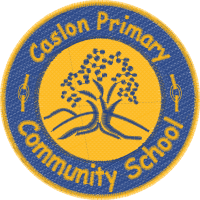 How Children Learn
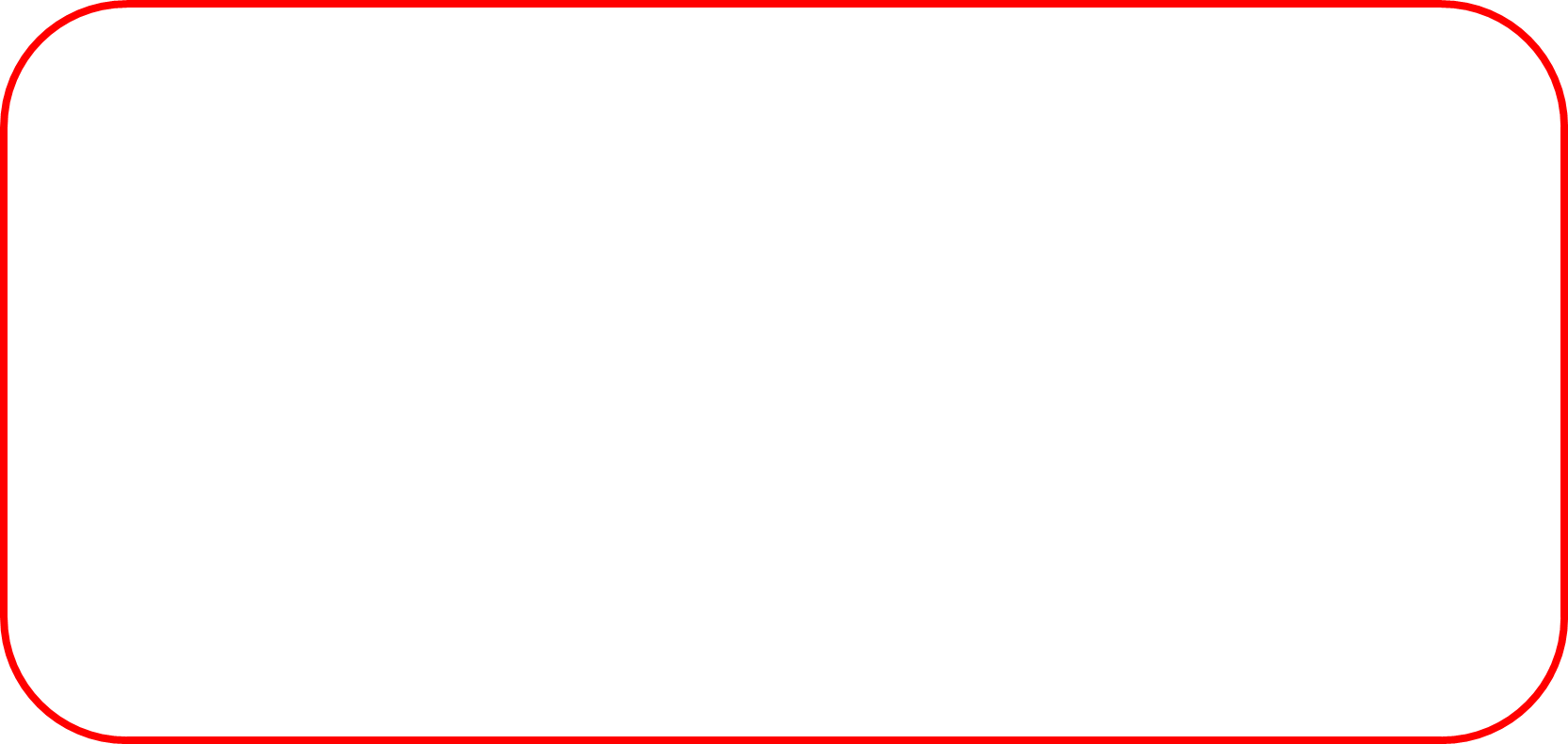 7 areas of learning.

3 Prime Areas – 
Communication and Language 
Personal Social and Emotional Development
Physical Development 

4 Specific Areas of Learning – 
Literacy
Mathematics 
Understanding the World
Expressive Arts and Design 

17 Early Learning Goals – most children will reach these by the end of the reception year but some will not.
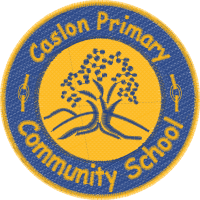 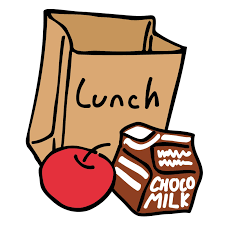 Lunch
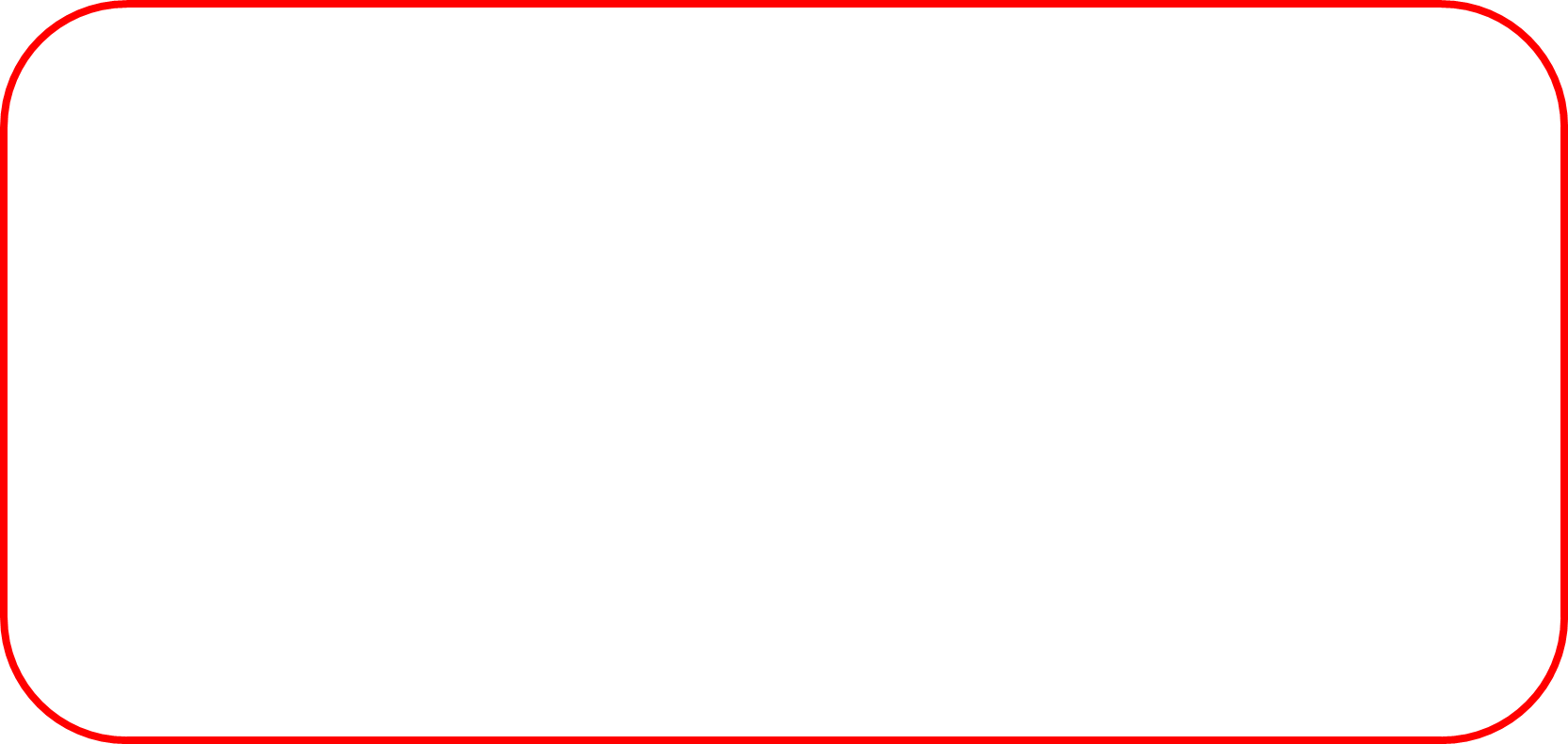 Lunch time is at 11:45pm until 12.15pm. 
Your child is entitled to a free school meal – hot dinner, school packed lunch, jacket potatoes, salad bar. 

They can also be provided with a packed lunch from home if you prefer. 
Your child will get lots of help and support throughout their first few lunchtimes.
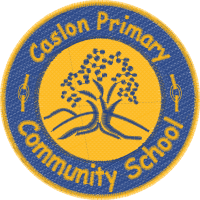 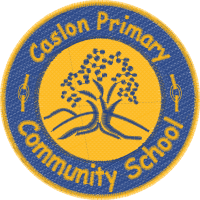 Preparing Your Child
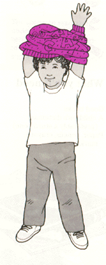 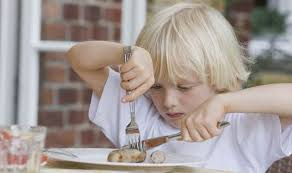 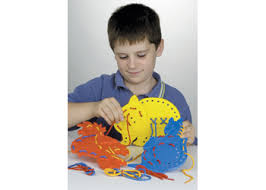 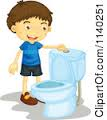 Uniform – NAMED
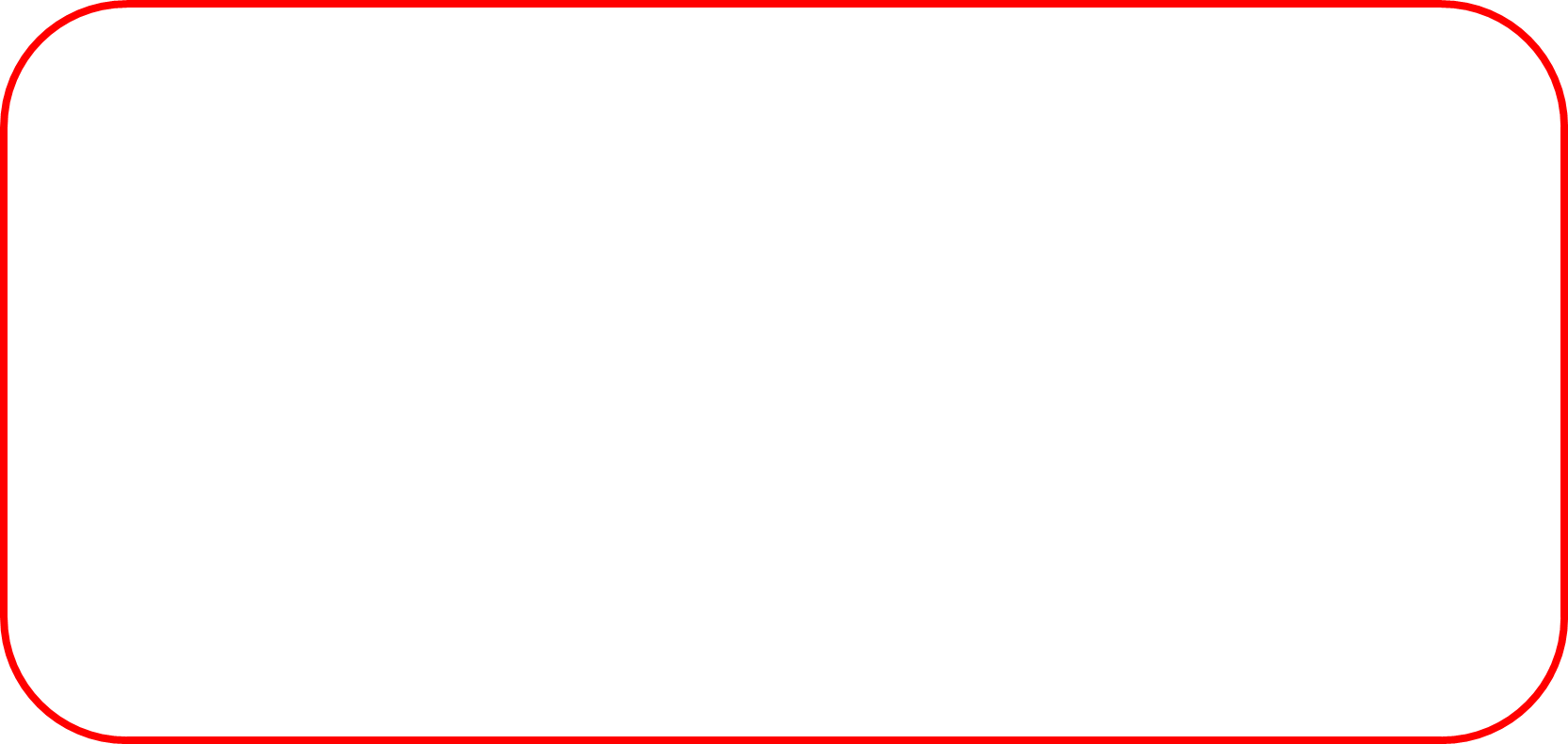 Blue jumper/cardigan
Grey or black trousers/skirt/pinafore in Winter
Grey or black shorts or blue gingham style dress in Summer
Sensible black shoes (without laces unless your child can do them up independently)
Warm and waterproof coats (we take the children outside in all weathers throughout the year)
Book bag
Packed lunch box if required
Long Hair tied up
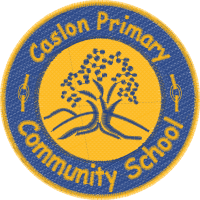 PE Kit – NAMED
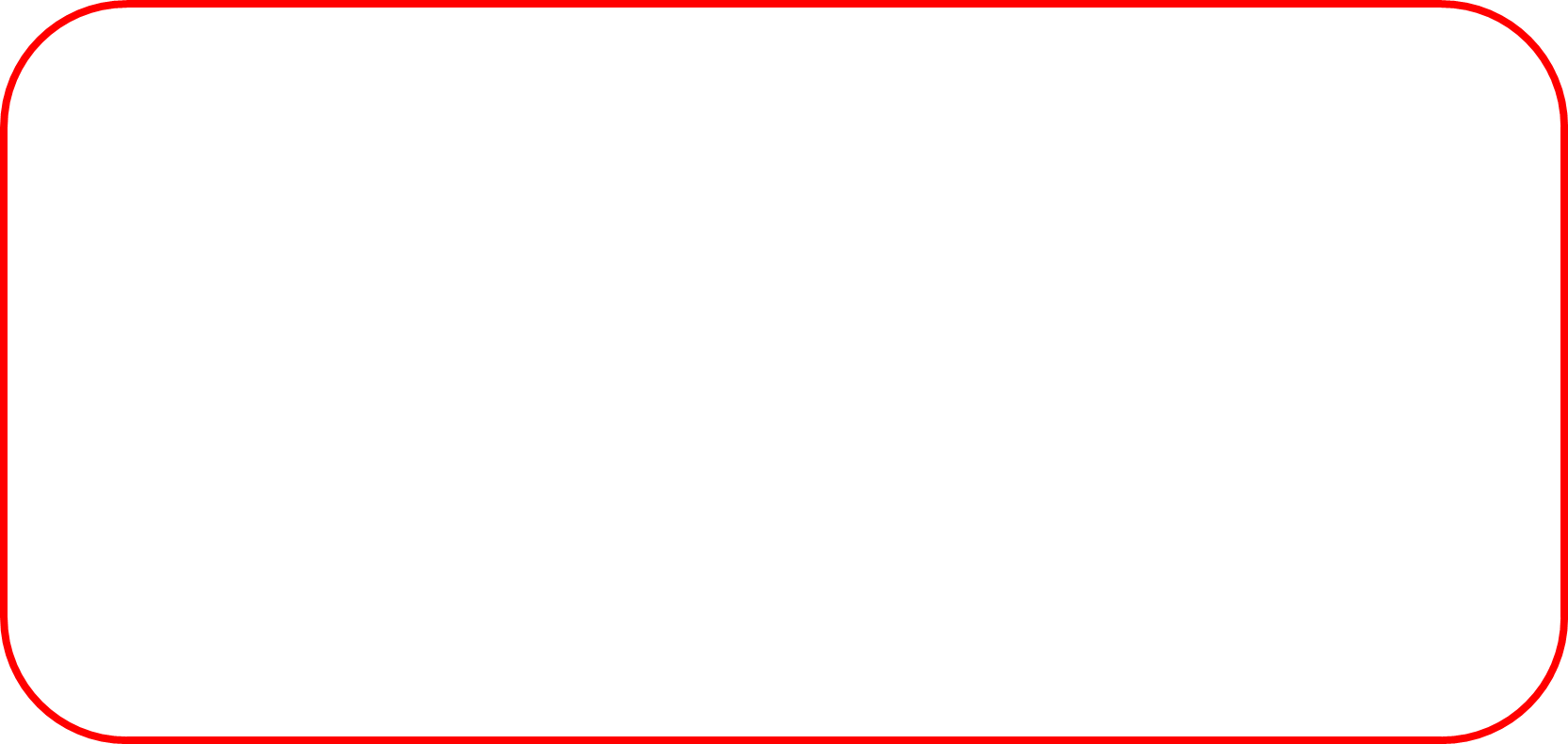 Indoor PE kit:

A Caslon PE yellow t-shirt and blue shorts.

It would also be recommended to provide the children with a spare
pair of socks, especially in the case of girls wearing tights as these 
are not to be worn during PE lessons.

No Earrings will be allowed. 

Outdoor PE kit:

A Caslon PE yellow t-shirt and a blue tracksuit.
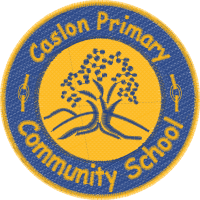 c
Food and Drink
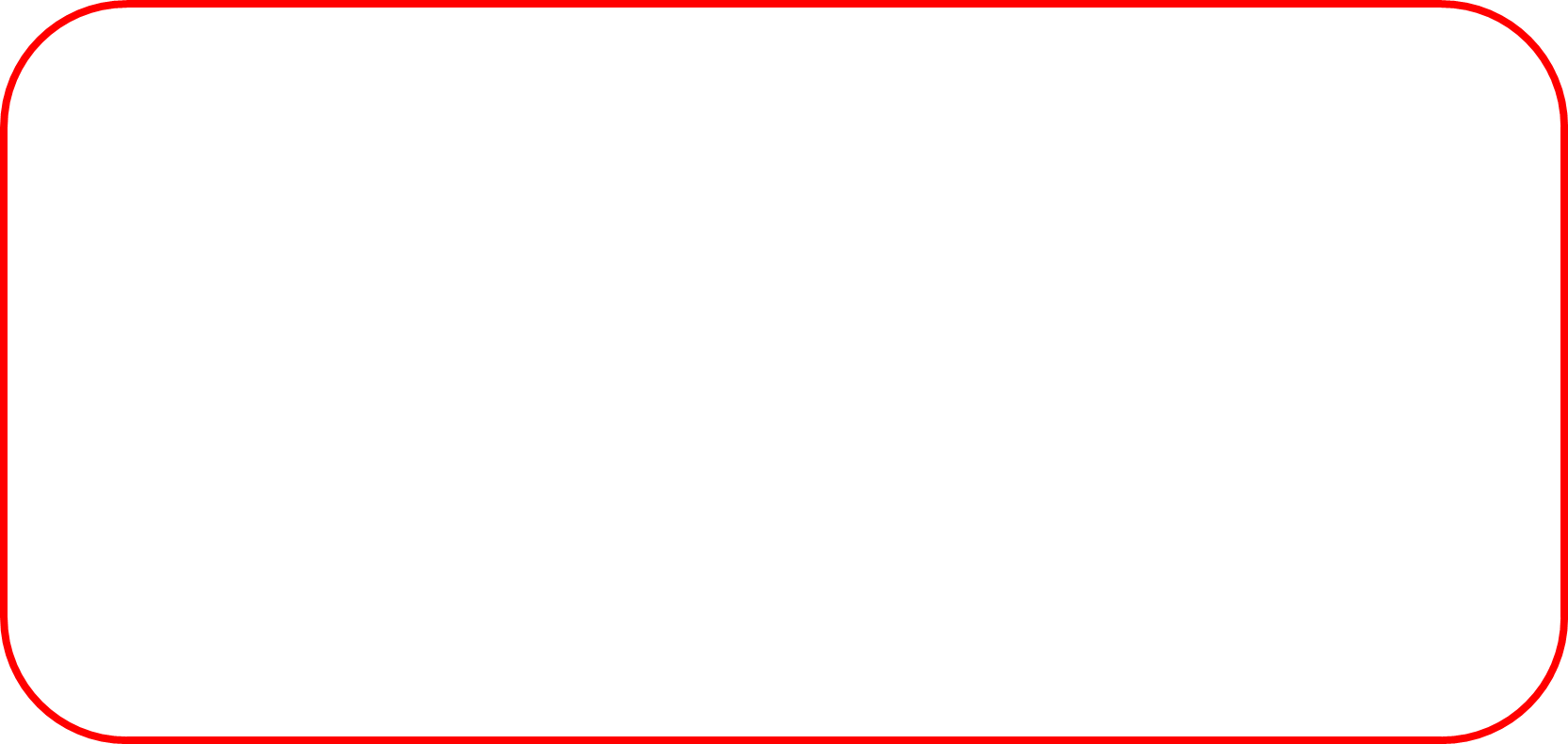 Fruit – fruit in classroom and fruit supplied at breaktime

No fizzy drinks, chocolates or sweets in packed lunches as we have ‘Healthy Schools’ status

Drinks bottles – water only

No oranges, Kiwi fruits, nuts or food with nuts in as we have children with allergies.
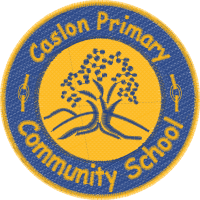 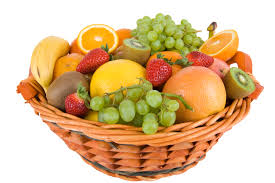